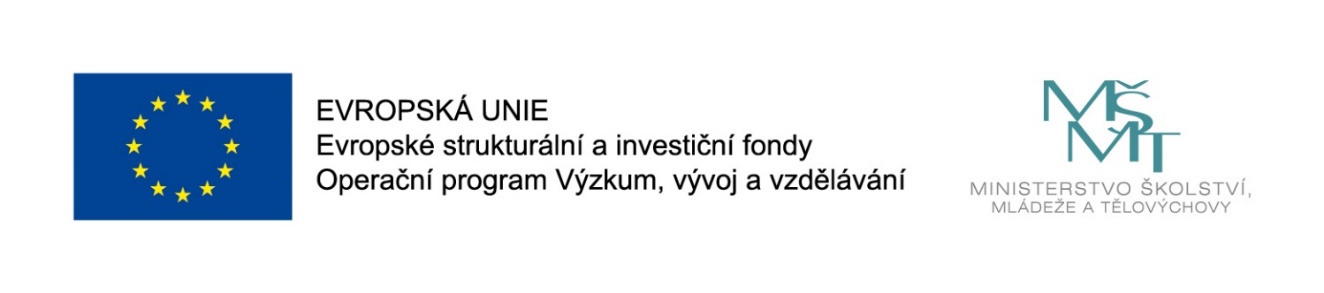 Názevprezentace
Prezentace předmětu:
MANAŽERSKÁ EKONOMIKA
Vyučující:
Ing. Žaneta Rylková, Ph.D.
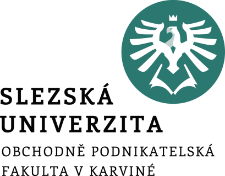 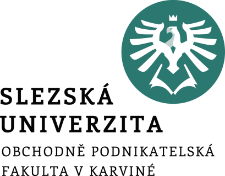 Manažerská ekonomika
Ing. Žaneta Rylková, Ph.D.

Přednáška č. 1
.
2
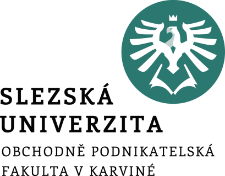 Organizační pokyny a informace
vyučující:		Ing. Žaneta Rylková, Ph.D.

kancelář: 		B 303

e-mail:		rylkova@opf.slu.cz

Konzultační hodiny: 	úterý  10:00 – 11:00 hodin
3
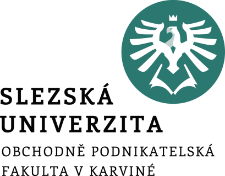 Organizační pokyny a informace
Přednášky a semináře jsou konané dle rozvrhu.
4
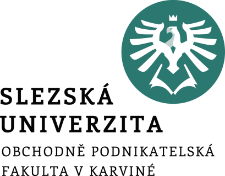 Podmínky ukončení studia předmětu
„Manažerská ekonomika“
Ekonomické problémy
                                              max. 40 bodů	
Teoretické principy 	

Seminární práce                   max.   10 bodů

Výsledné hodnocení:	A	50 – 47 bodů	
		B	46 – 42 bodů
		C	41 – 37 bodů
		D	36 – 33 bodů
		E	32 – 29 bodů
5
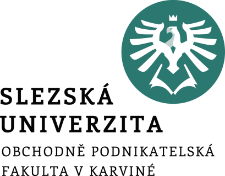 Podmínky ukončení studia předmětu
„Manažerská ekonomika“
Zkouškový test (struktura):
Ekonomické problémy (počítání příkladů) – celkem 30 bodů
Teoretické principy (teorie typu a,b,c nebo krátké doplnění textu) – celkem 10 bodů

Zaslání seminární práce do Odevzdávárny IS nejpozději do 18. 12. 2023.
6
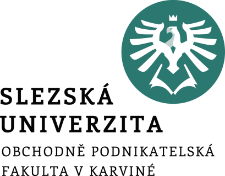 „Manažerská ekonomika“
K čemu je studium a znalost
manažerské ekonomiky dobré?
7
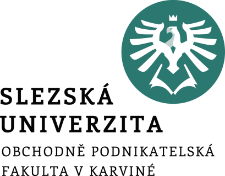 Osnova přednášek předmětu
„Manažerská ekonomika“
Základní informace
 Opakování pojmů z podnikové ekonomiky
 Využití poptávkové funkce a provozní páka
 Ekonomická podstata příspěvku na úhradu, kalkulace úplných a neúplných nákladů
 Nákladový controlling
8
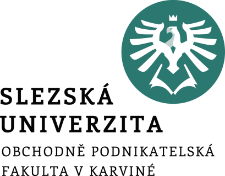 Osnova přednášek předmětu
„Manažerská ekonomika“
Nákladová střediska, výrobní činnost podniku a výroba
 Hospodářský výsledek jako závislost na tržbách, analýza cenové elasticity
 Produktivita, produktivita práce, ekonomie rozsahu
 Manažerské rozbory, zásobovací činnost
 Kapitál podniku, finanční páka, efekt finanční páky
9
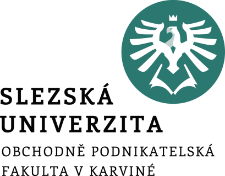 Osnova přednášek předmětu
„Manažerská ekonomika“
11. Základy Balanced Scorecard
12. Opakování
13. Zkouškový test
10
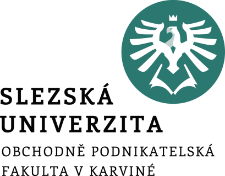 Literatura
STELMACH, K., PAWLICZEK, A. (2013). Manažerská ekonomika. Karviná: SU OPF, (ISBN 978-80-7248-986). 
STELMACH, K., RYLKOVÁ, Ž. (2017). Manažerská ekonomika v příkladech. Karviná: SU OPF, (ISBN 978-80-7510-273-7)
SYNEK, M. (2011) Manažerská ekonomika, 5. vyd. Praha: Grada Publishing, ISBN 978-80-247-3494-1 
SYNEK, M., KISLINGEROVÁ E., 2015. Podniková ekonomika, 6. přepracované a doplněné vydání. Praha: C. H. Beck. ISBN 978-80-7400-274-8. (i starší vydání 2005…)
SYNEK, M. a KOL. (2009). Manažerské výpočty a ekonomická analýza. Praha, C. H. Beck, ISBN 978-80-7400-154-3
11
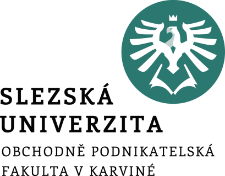 Literatura
KAPLAN, R., S. (2009) Balanced scorecard, 5. vydání. Praha: Management Press, ISBN 978-80-7261-177-5. 
POPESKO B. (2009) Moderní metody řízení nákladů, Praha: Grada Publishing, ISBN 978-80-247-2974-9. 
ESCHENBACH, R. a KOL (2004). Controlling. Praha, ASPI, 816 s. ISBN 80-7357-035-1. 
Horváth, P. (2004) Nová koncepce controllingu, 1. české vydání. Praha: Profess Consulting, ISBN 80-7259-002-2
KRÁL, B. (2010) Manažerské účetnictví, 3. dopl. a altual. vyd. Praha: Management Press, ISBN 978-80-7261-217-8
12
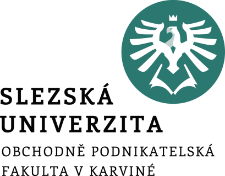 Informační systém
Další informace k výuce budou poskytovány průběžně v informačním systému OPF.

Podklady ke studiu(prezentace, skripta v informačním systému OPF)

Informační systém: https://is.slu.cz/
			Studijní materiály – Interaktivní osnova
13